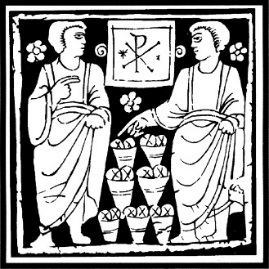 Associazioni ed Enti locali: Sinergie per le politiche giovanili
Corsisti:

Baretta Tiziana
Bianco Francesco
Bolla Rodolfo
Bruni Elena
Chilin Monia
Lando Margherita
Landolfi Giovanni
Marchi Paolo
Pravato Chiara
Ravenna Gilberto
Tamburini Laura
Zampieri Andrea
Formazione all’impegno sociale e politico

Diocesi di Padova
Anno 2012-2013
Coordinatori:

Pinton Alessandra
Sarretta Dario
Sato Franco
Fino a quando si è giovani ?
Fonte: articolo “Diseguali per forza? I giovani nell’Italia di oggi” Massimo Livi Bacci 2009
Oggi in Italia
Cosa sono le politiche giovanili
Giorgia Meloni (ex Ministro Gioventù)
Chi si occupa dei giovani?
CASO DI STUDIOEsperienza Grest up a Padova
CASO DI STUDIOEsperienza Grest up a Padova
Non solo parrocchia
Prospettive
Principi di una buona collaborazione
Principi di una buona collaborazione
Principi di una buona collaborazione
Politiche giovanili e DSC: un confronto costruttivo
Sussidiarietà circolare
Domande ancora aperte
Domande ancora aperte
Conclusioni